ПРИПРЕМА ЗА ШКОЛСКИ ПИСМЕНИ ЗАДАТАК
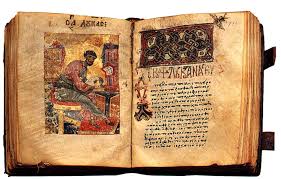 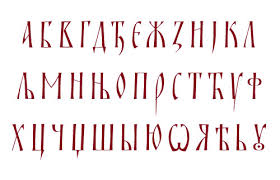 ОСНОВНИ ЕЛЕМЕНТИ САСТАВА И НАЈЧЕШЋЕ ГРЕШКЕ
Формални и садржајни елементи састава:
а)  формални:
1.  Уредност ( без много грешака и исправљања );
2.  Читкост ( читак рукопис );
3.  Прегледност ( видљива композиција састава);
б)  садржајни:
1.    Правописне и граматичке грешке;
2.   Стилски коректно и лијепо урађен рад;
3.   Разумијевање теме и одговор на тему;
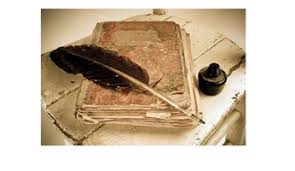 НАЈЉЕПШИ РУКОПИС НАСТАО У 12. ВИЈЕКУ  -  МИРОСЛАВЉЕВО ЈЕВАНЂЕЉЕ
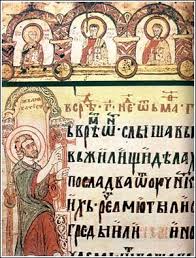 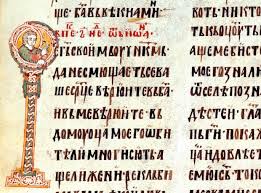 ПРИМЈЕР НЕПРЕГЛЕДНОГ ТЕКСТА
БИОГРАФИЈА
Рођена сам у Травнику 10. 9. 1956. године. Родитељи су ми просвјетни радници. Они су, такође, рођени у Травнику. Прва четири разреда основне школе завршила сам у Основној школи „ Душан Кошутић “ у Травнику. Моја породица се преселила на Илиџу 1967. године. У Основној школи „ Петар Петровић Његош “  на Илиџи, завршила сам четири разреда основне школе. Све разреде основне школе завршила сам са одличним успјехом из свих предмета. За овакав успјех награђена сам  „Златном значком“ од Савјета за старање о дјеци и омладини.  Илиџа, 29. 5. 1971. године                                                               Н. Н.
ПРИМЈЕР ПРЕГЛЕДНОГ ТЕКСТА
БИОГРАФИЈА
          Рођена сам у Травнику 10. 9. 1956. године. Родитељи су ми просвјетни радници. Они су, такође, рођени у Травнику.
         Прва четири разреда основне школе завршила сам у Основној школи „ Душан Кошутић “ у Травнику. 
          Моја породица се преселила на Илиџу 1967. године. У Основној школи „ Петар Петровић Његош “  на Илиџи, завршила сам четири разреда основне школе.
        Све разреде основне школе завршила сам са одличним успјехом из свих предмета. За овакав успјех награђена сам  „Златном значком“ од Савјета за старање о дјеци и омладини. 
         Илиџа, 29. 5. 1971. године                                                               Н. Н.
ПРАВОПИСНЕ И ГРАМАТИЧКЕ ГРЕШКЕ
Грешке у:
а) Ијекавском изговору ( ијекавизми ):    б) Писање ријечце НЕ уз глаголе:
Нпр. УВЈЕК     -     УВИЈЕК                           НЕСМИЈЕМ     -  НЕ  СМИЈЕМ
               ДИЈЕЦА   -    ДЈЕЦА                              НЕМОГУ           -   НЕ  МОГУ
               СЊЕГ       -    СНИЈЕГ                           НЕДАМ             -    НЕ  ДАМ 
               БЈЕЛО      -    БИЈЕЛО                           НЕ  ЋЕМО          -  НЕЋЕМО  
               ХТЈЕО      -    ХТИО                                НЕЋЕ  ТЕ           -   НЕЋЕТЕ
               ВИДЈЕО   -   ВИДИО                              НЕ  МОЈТЕ         -  НЕМОЈТЕ
  в)   Бројне грешке у писању великог слова, у једночланим и вишечланим називима.
САСТАВЉЕНО  И РАСТАВЉЕНО ПИСАЊЕ РИЈЕЧИ
г)         НЕПРАВИЛНО  -   ПРАВИЛНО

Нпр.      ДАЛИ              -          ДА  ЛИ
                    ДОБРОСАМ   -          ДОБРО  САМ
                    ЖЕЛИШЛИ    -         ЖЕЛИШ  ЛИ
                    ЧУЈЕМГА       -          ЧУЈЕМ  ГА
                    БИ  СМО          -          БИСМО (БИСТЕ)
                    РАДИЋЕ  ТЕ    -          РАДИЋЕТЕ
                    ЋЕ  МО            -          ЋЕМО (ЋЕТЕ)
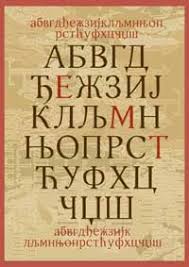 СТИЛСКЕ ОСОБИНЕ И ГРЕШКЕ
Најчешће стилске грешке су у неправилном повезивању реченица тј. гомилању по неколико мисли у вишеструкосложене реченице.
         Потребно је писати  једноставније реченице, односно, знати правилно своје мисли поставити у реченице, а не да имамо по неколико мисли које ,чак, нису ни значењски уско повезане, у истој реченици.
         Треба избјегавати почетак реченице цифром као нпр:  2020. године.... Већ, Године 2020. десило се....итд.    
         Почетак неколико реченица, једна до друге, истим ријечима није стилски добро. Затим, ред ријечи у реченици често је у инверзији (обрнут).  
         Бирати ријечи и реченице, употребљавати стилске фигуре, размишљати о ријечима. Јер немају све ријечи исту снагу, исту моћ, исту љепоту. Зато треба бирати снажније, моћније, љепше ријечи. Да бисмо то постигли, треба много да читамо, како прозу тако и поезију.
ПРИМЈЕР СТИЛСКОГ УОБЛИЧАВАЊА РИЈЕЧИ И РЕЧЕНИЦЕнпр. Ријеч  НЕБО
НЕБО: плаво, свијетло-плаво, тамно-плаво, модрикасто-плаво, плавкасто, плавичасто, мутно, тмурно, суморно, свиленкасто,  бисерно, чисто, ведро, блиједо; мрзовољно, тужно, несрећно, весело, насмијешено, срећно, ...
  Нпр.       И небо ме посматрало својим тужним погледом.
                       Небо у мојим очима  било  је мрзовољно.
                       Осмјехивало се и небо мојој срећи.
                       На модрикасто-плавом небу летејеле су ласте као стријеле.
                       Чисто, бисерно небо радовало се прољећном дану.
                       На свиленкастом небу расули се ситни облаци.
САДРЖАЈНЕ ГРЕШКЕ  –  ОДГОВОР НА ТЕМУ
И , на крају, поред свега наведеног, суштина доброг састава је у садржајно добро одговореном задатку. То значи да смо добро разумјели тему о којој пишемо: да смо посветили довољно простора сваком од композицијских дијелова фабуле, тј. да смо довољно разрадили тему, да није ни кратка (без довољно садржаја), ни непотребно опширна ( са много споредног садржаја); да је постигнута узрочно-посљедична веза између дијелова композиције – увода, главног дијела и завршног дијела.
         Треба водити рачуна да ускладимо хронолошки ток догађаја, осим ако није изричито задата ретроспекција. Почињемо уводом, а не  причамо прво о заплету или врхунцу радње, како то често бива.
         Сваком дијелу треба дати простора колико му припада. Уводни дио је , најчешће, кратак; разрада, која обухвата заплет и врхунац радње, је опширнија; и, на крају, завршни дио, такође је краћи. У завршном дијелу излаже се мисао у виду поруке.
ЗАДАТАК  ЗА  ДОМАЋИ  РАД
Одаберите једну од понуђене три теме која вам највише одговара, и напишите писмени задатак, водећи рачуна о претходно наведеним упутствима и савјетима!

   1.     Чујем, видим и осјећам прољеће
             ( описивање или дескрипција )
   2.      Недругарски поступак
            ( причање или нарација )
   3.      Лик из лектире којег бих радо упознао 
                  ( приказ лика )
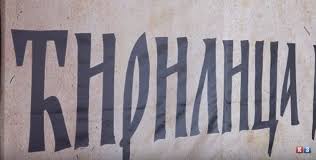